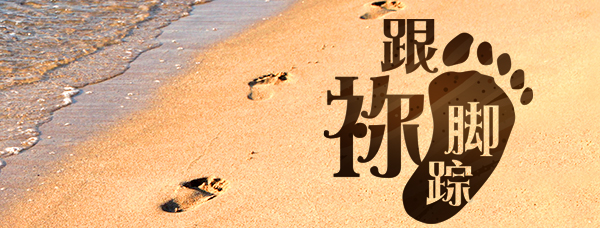 第三单元：圣经
第12讲：生命路标
要义：金句
你的话是我脚前的灯，是我路上的光。（诗119:105）
2
精义：撮要
神的话指引方向。
3
传播焦点
旅行地图
《有故事的旅人》我的旅行地图？
有效指南 
中国式管理之父曾仕附教授的啟發
4
传播焦点
生活方向
参七个方法带你突破重围 
你的良伴 
若你要在荒岛上生活，会带同什么呢 ?
5
生活应用
圣经是我们生活脚前的灯、路上的光！
6
反思问题
今天亲近主有的果效，圣言给了我怎么样的亮光？
7
听众回馈
你最近一周读经得到生活上的指引及灵感吗？请分享。
8